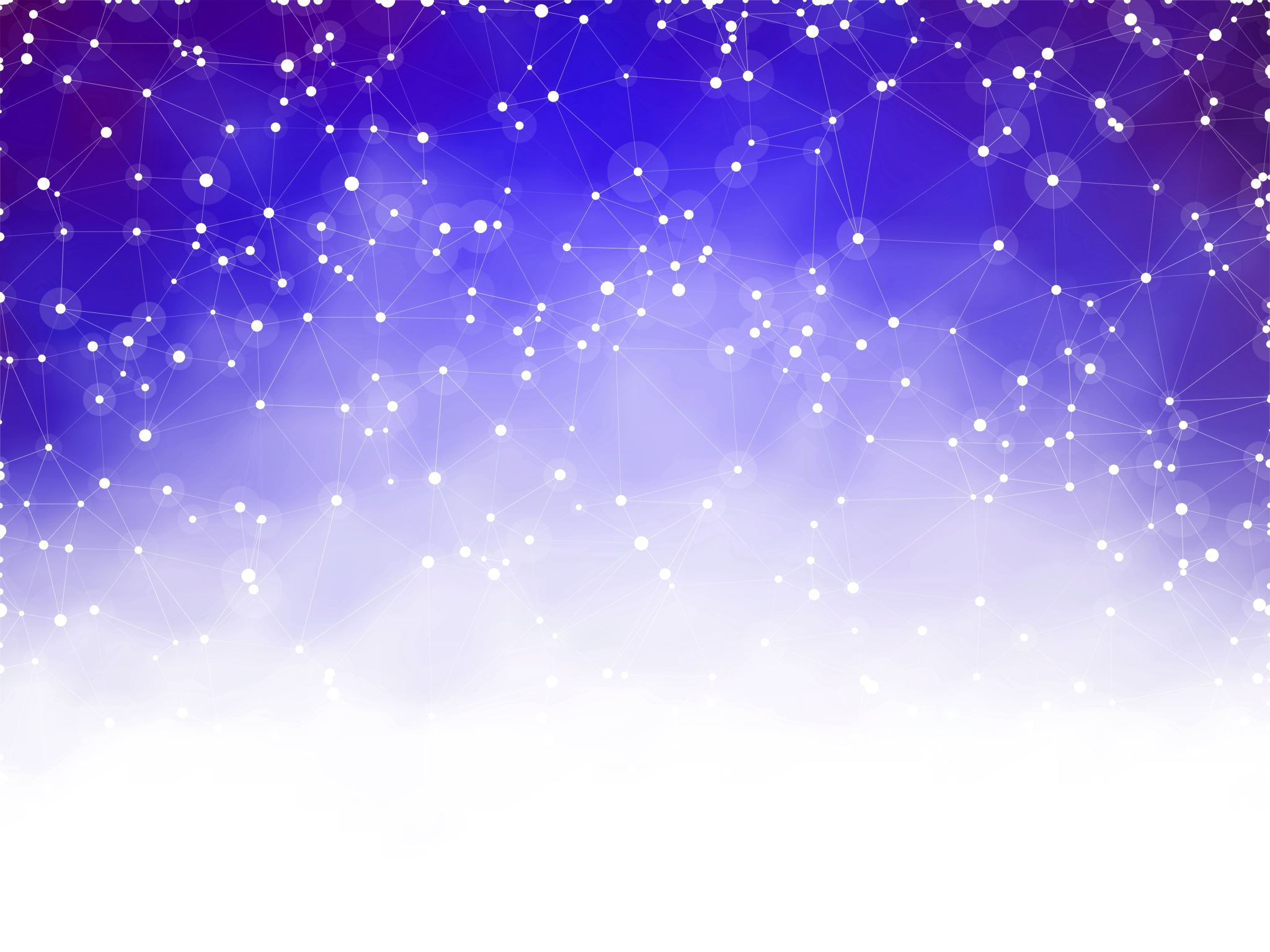 Lummi Nation
Fiber-To-The Home Broadband Project

Q1 update – jan-mar 2024
Through the NTIA Tribal Broadband Connectivity Program, the Lummi Nation has been awarded $15.9M to install fiber-to-the-home for all Tribal households, businesses, and community anchor institutions. 
This includes placing over 55 miles of fiber optic cable across the Lummi Reservation to provide a minimum of 100/20mbps and up to 1 Gbps symmetrical service for a high-speed, reliable, and affordable internet connection. 
We have created an internal broadband team that has lead this effort and has contracted Bonfire Construction & Engineering to complete the engineering, environmental assessment, and construction of the fiber network.
Project Overview
What is Broadband?
The term broadband commonly refers to high-speed internet access that is always on and is faster than the traditional dial-up access or copper networks. 
Broadband includes several types of high-speed transmission technologies, but Lummi is deploying the current highest standard technology to connect everyone on the Reservation: Fiber optics. This will be deployed through an architecture known as FTTP (Fiber To The Premise)
Fiber carries data using pulses of light through strands of fiber at the fastest speed currently available. This assures a fast and reliable connection every time you want to use the internet!
Broadband Benefits for Lummi
Job Opportunities:  Broadband projects provide local jobs – both onsite and remote
Online Learning:  Connectivity promotes training and development for students and youth
Virtual Telehealth Options:  High-speed internet makes healthcare more accessible.
Small Business Growth:  New economic opportunities are available to local artisans and entrepreneurs when connectivity is prioritized.
Expanded Network for First Responders:  Broadband-backed operations keep first responders alerted in real-time.
Community Event Support:  Vendor, exhibit, and visitor WiFi access can reimagine local events and celebrations.
The Lummi Community will have the opportunity to access efficient, simple-to-use broadband connectivity.
As a first step, build and design your business strategy with a focus on meeting the needs of our Lummi community.  
When you invest in broadband and beyond, you invest in:
A Safe and Prosperous Community – You want more than just fast internet, you want to protect your community.
A Thriving Workforce – You want to provide your community with career opportunities to learn and grow.  You also want to provide more access to job and educational opportunities.
A Sustainable Business – You want to build a simple, automated network that’s affordable and easy to use.  This ensures your community is set up for success long into the future.

INVESTING IN BROADBAND IS 
AN INVESTMENT IN YOUR ENTIRE COMMUNITY.
What Does It Mean For The Community?A Community Strategy for the Future
How Does It Work?
Benefits Of Fiber Internet
Project Timeline